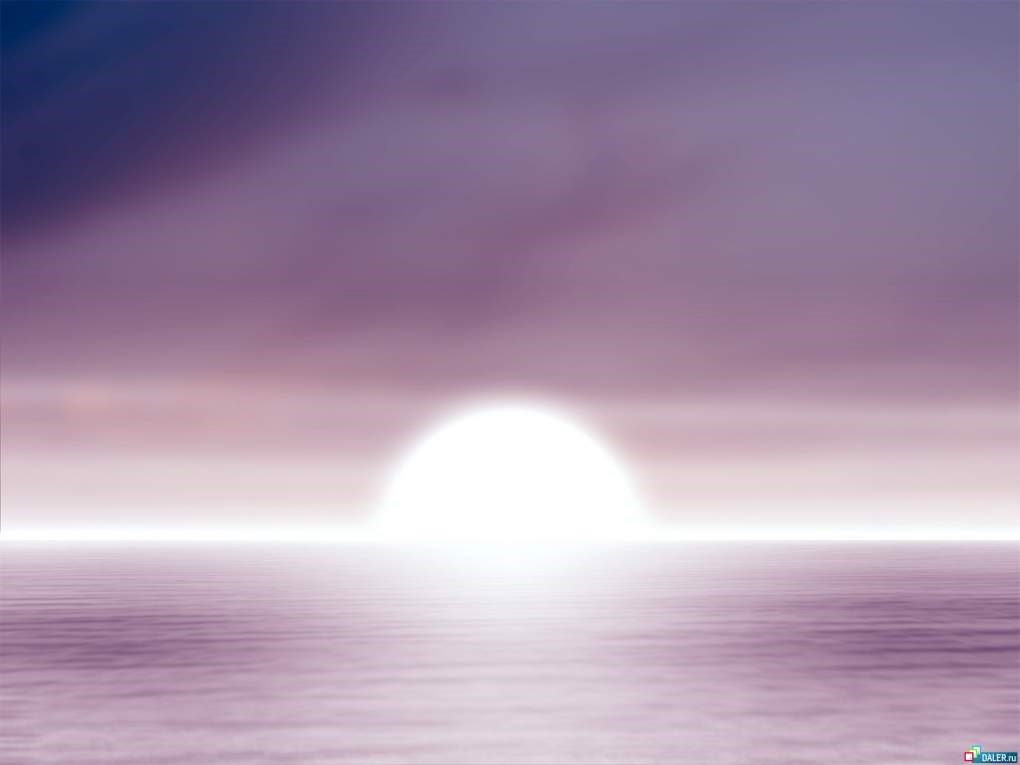 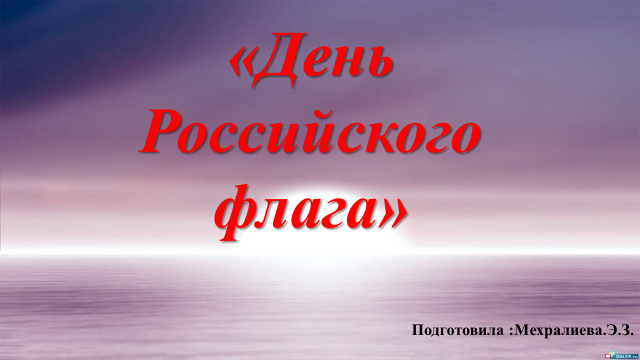 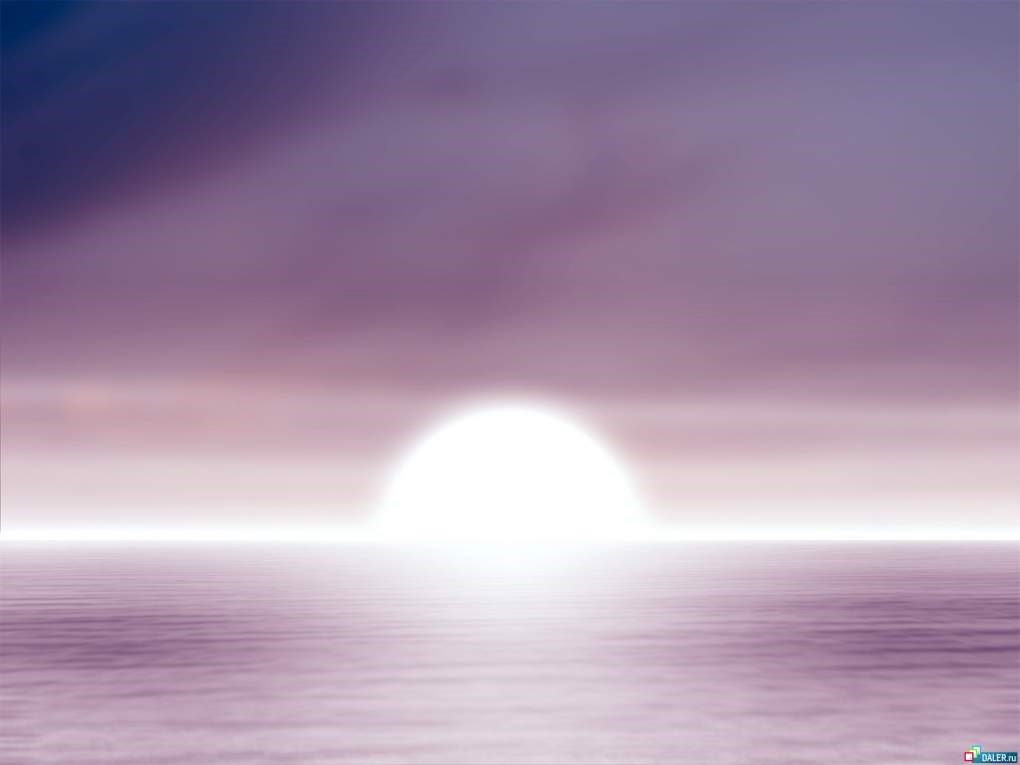 Ежегодно 22 августа Россия отмечает праздник День государственного флага.

Все страны мира, все государства, существующие на земле, имеют свои флаги и гербы, которые являются отличительным знаком государства.Государственный флаг означает единство страны и его независимость от других государств.
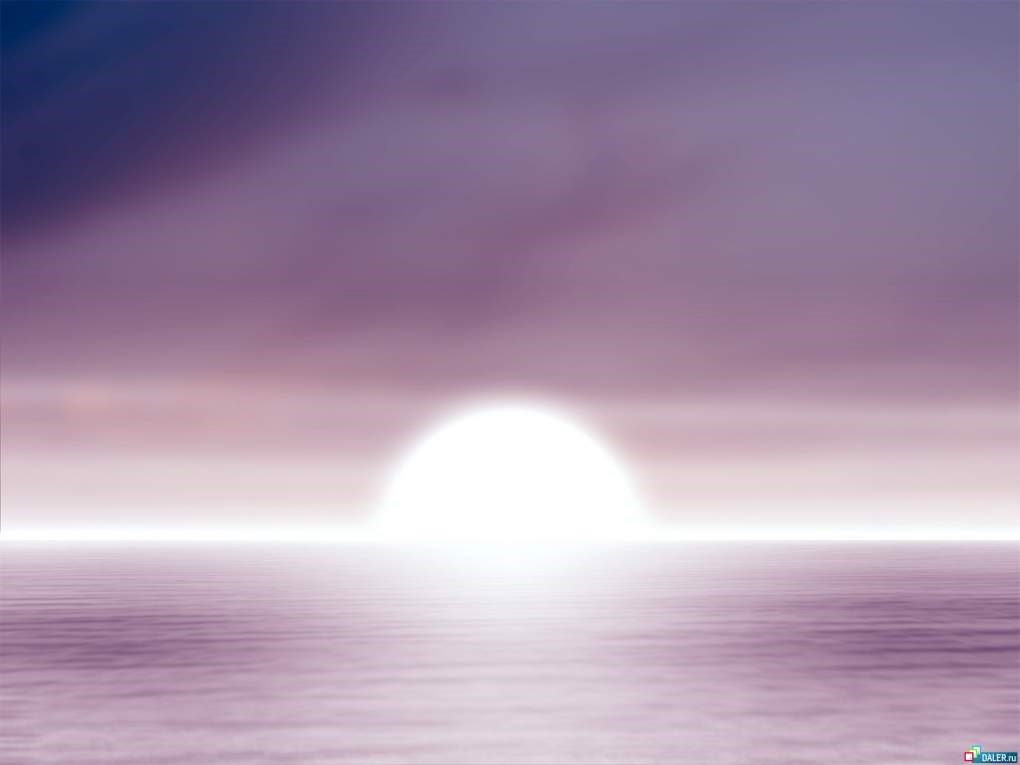 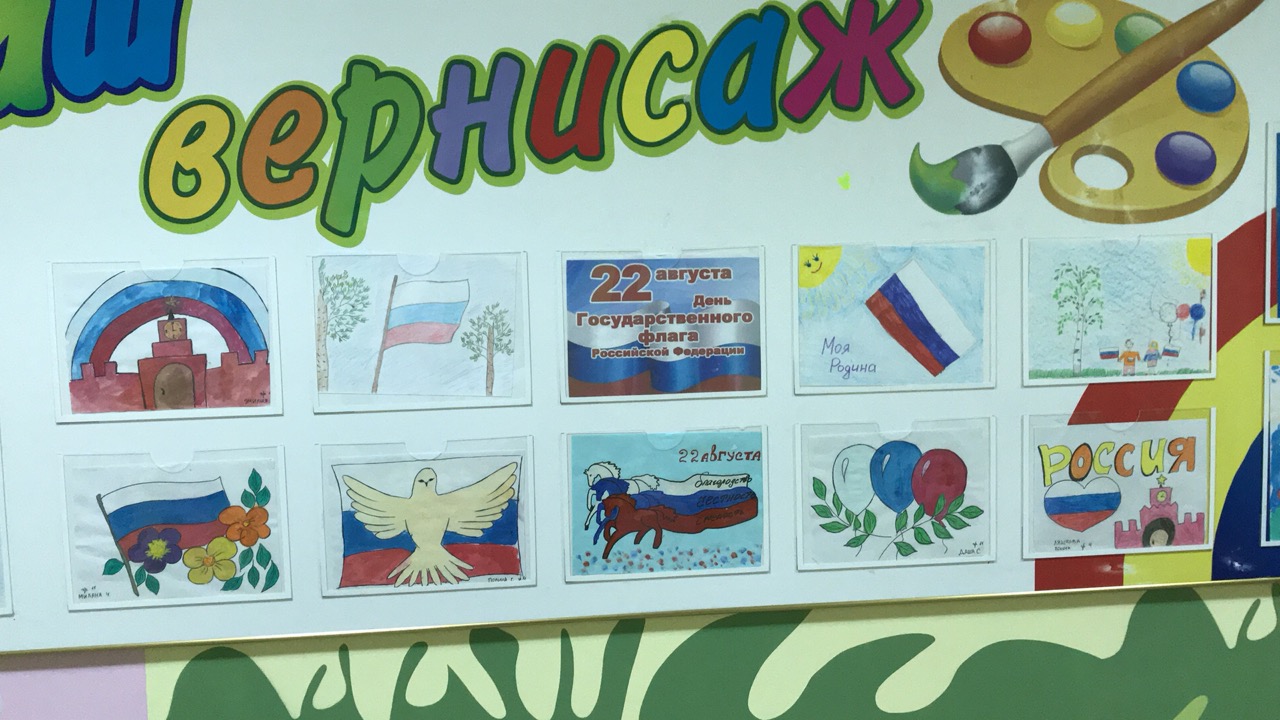 В нашей группе «Фантазеры» прошел День флага  Р.Ф. очень интересно .Мы по участвовали в выставке рисунков в детском саду, провели беседу «История флага», провели рисование «Наш флаг».
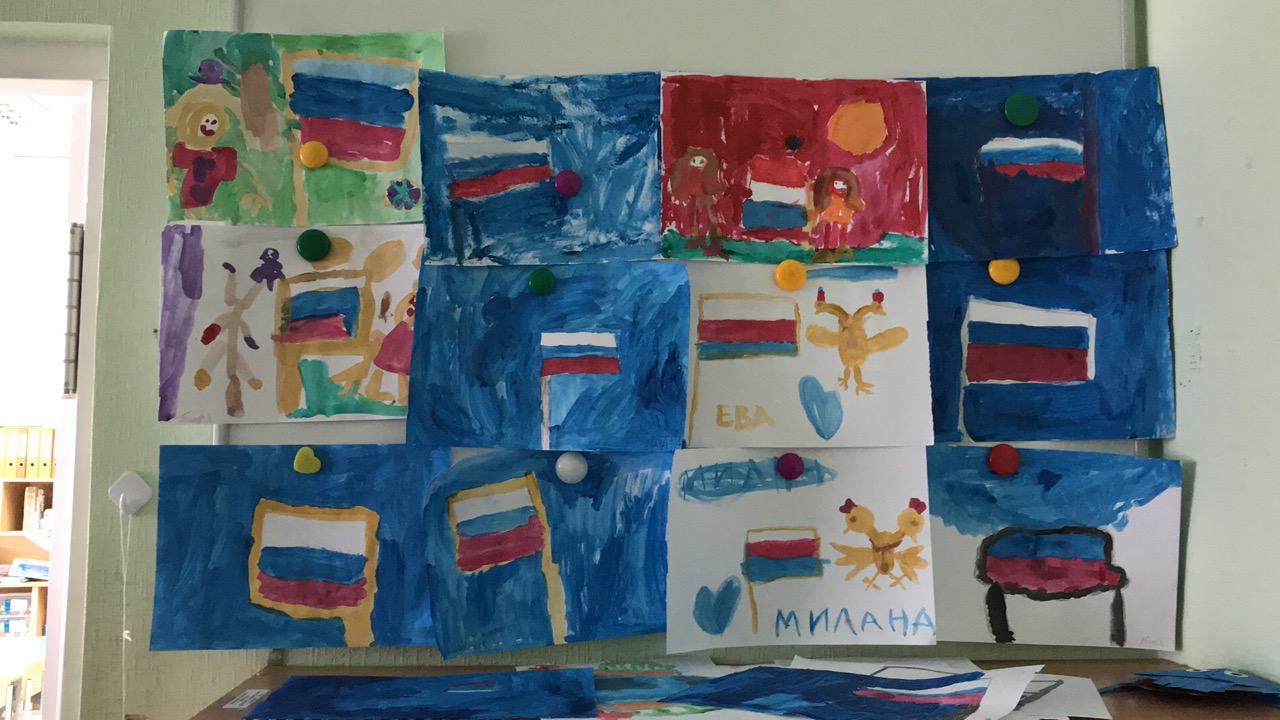 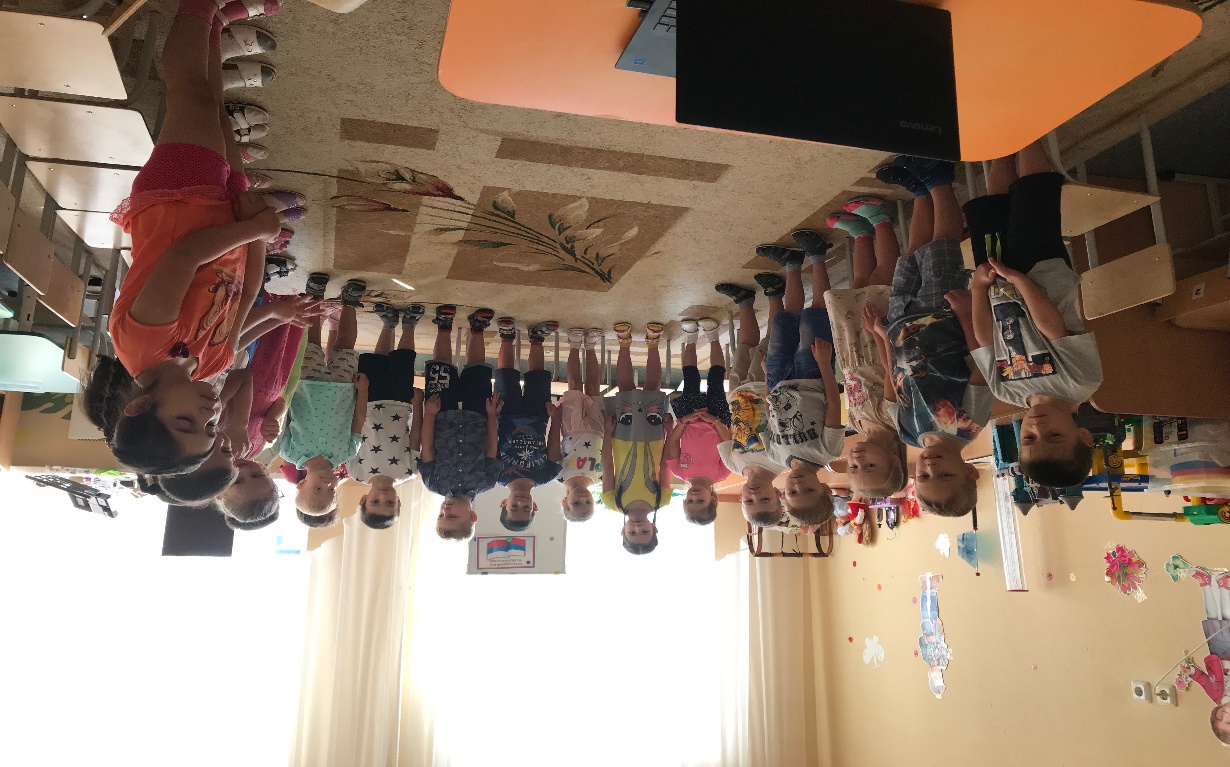 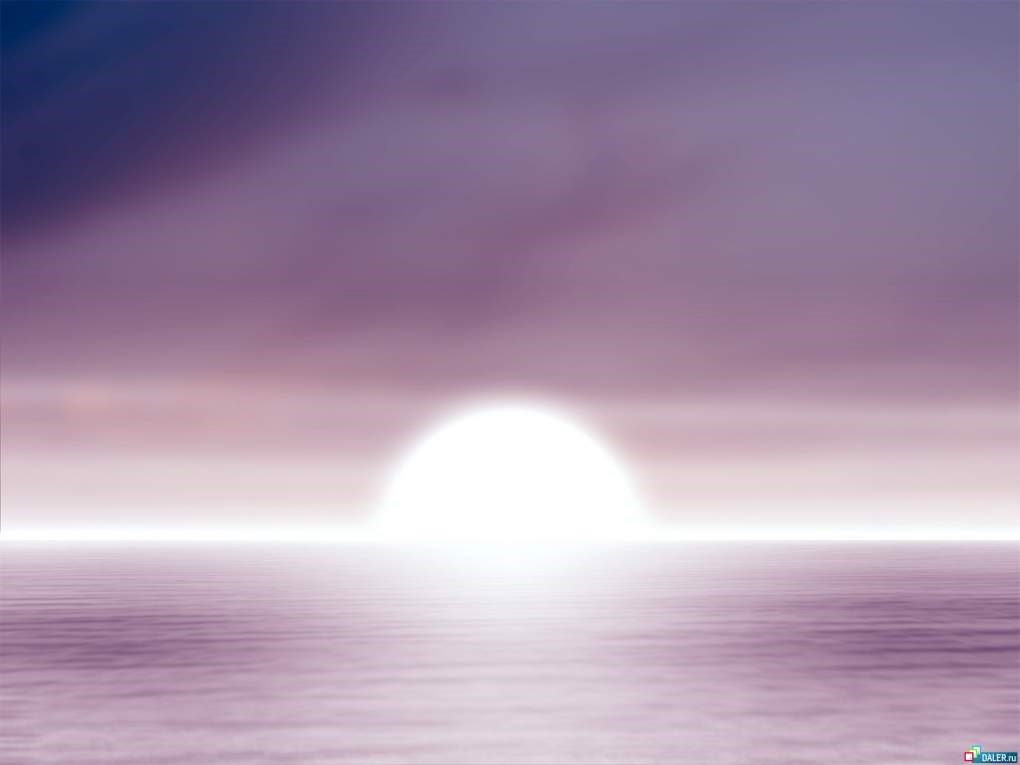 Детям было показана презентация  «Символы России».
Дети  прослушали и спели гимн России.
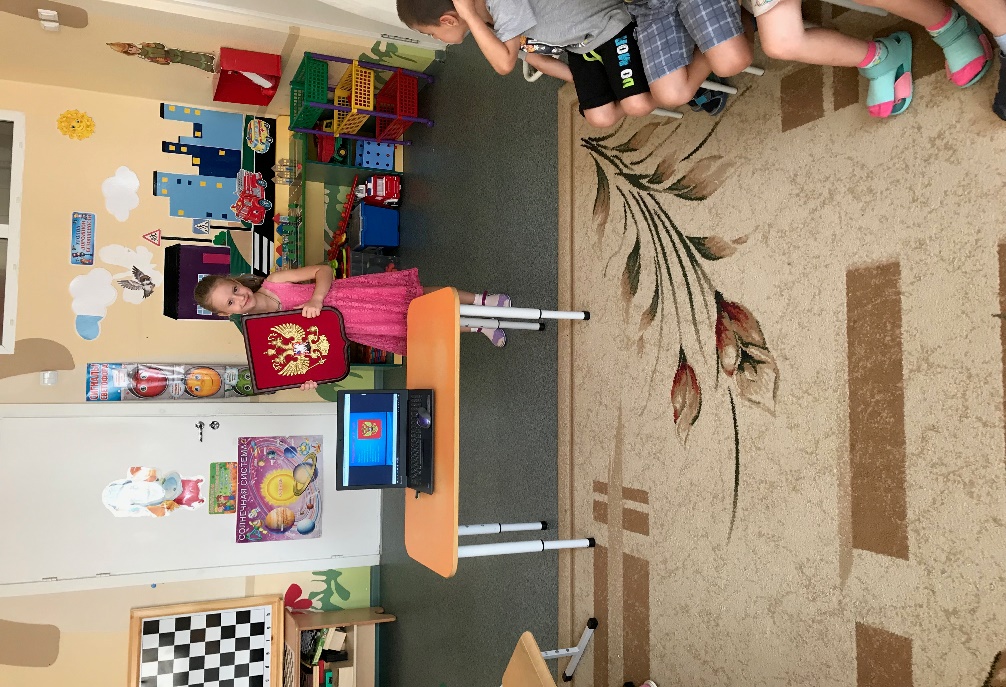 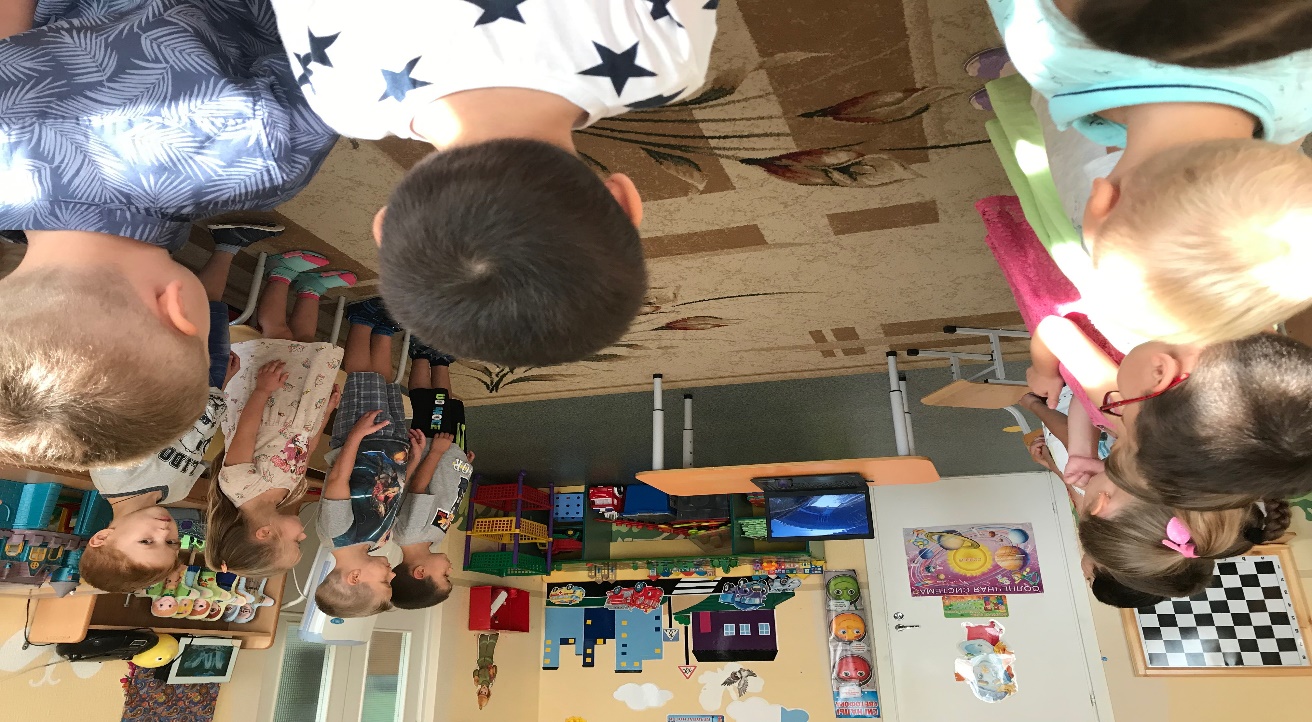 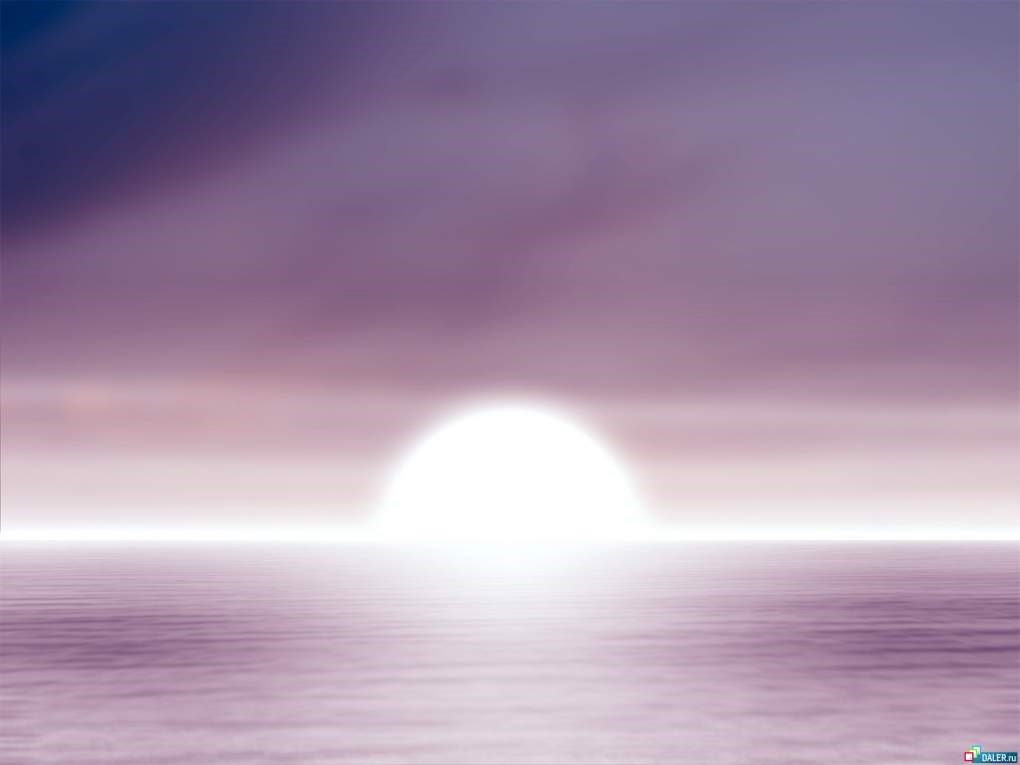 Вот он, флаг и герб Российской 
Федерации, символ единства и 
независимости нашего народа.
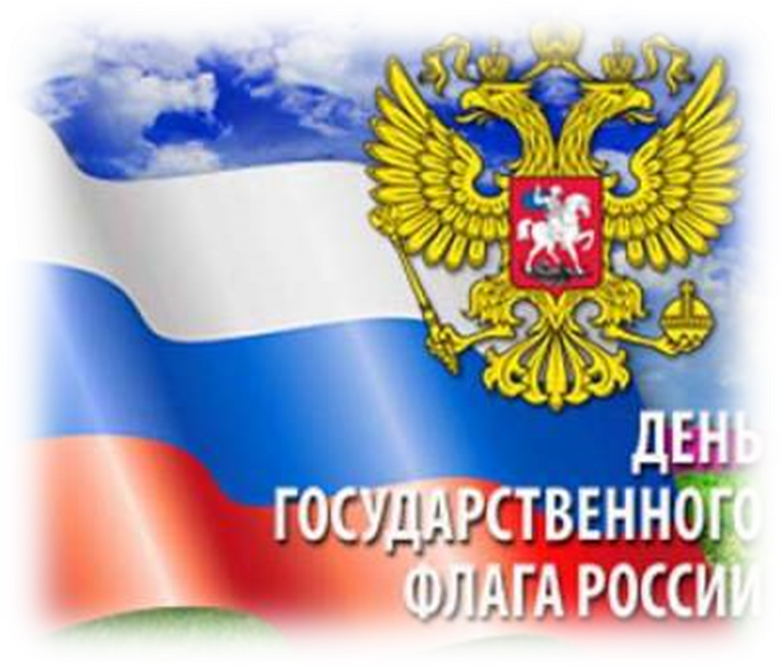 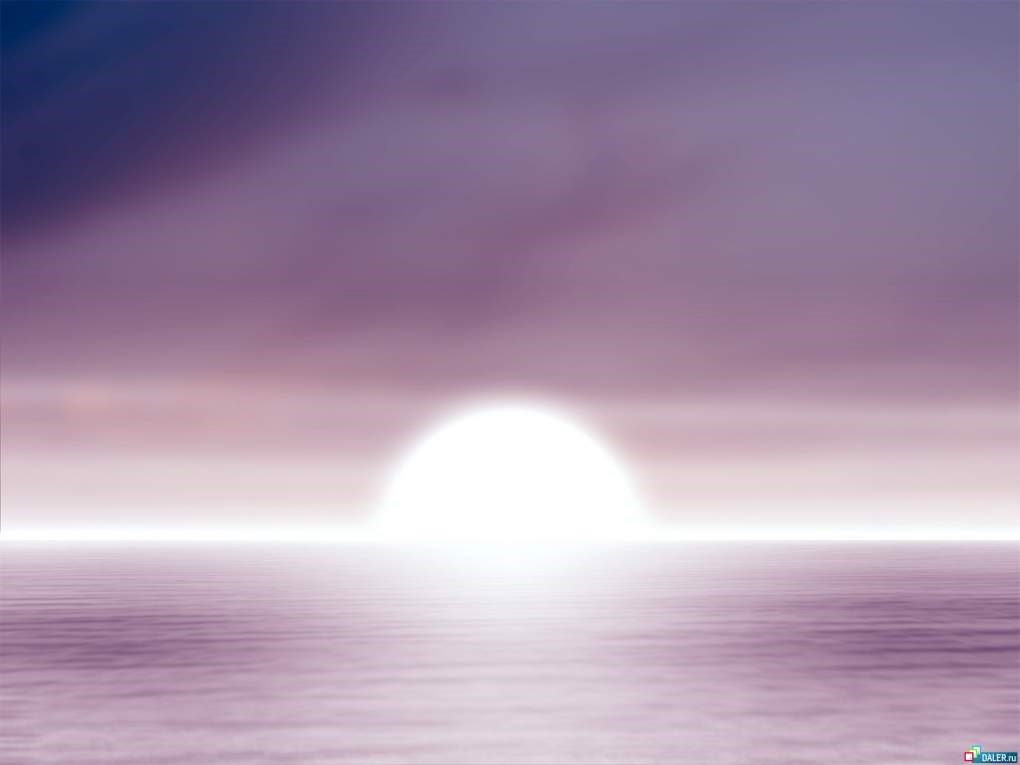 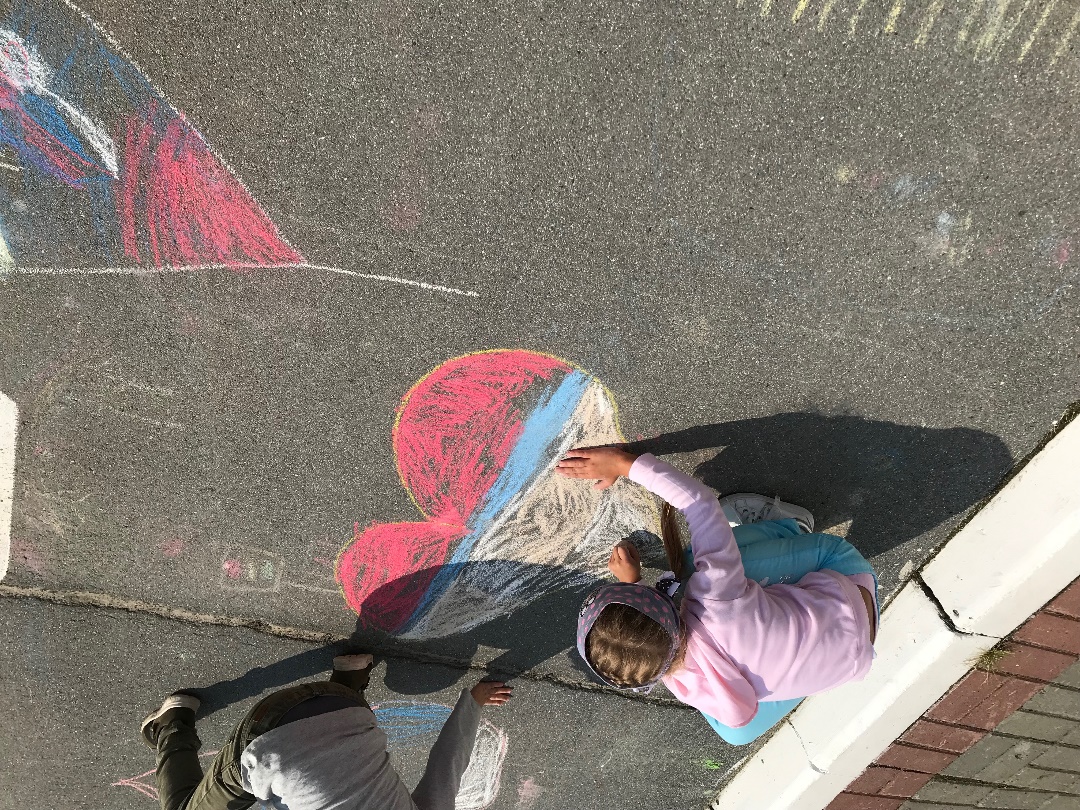 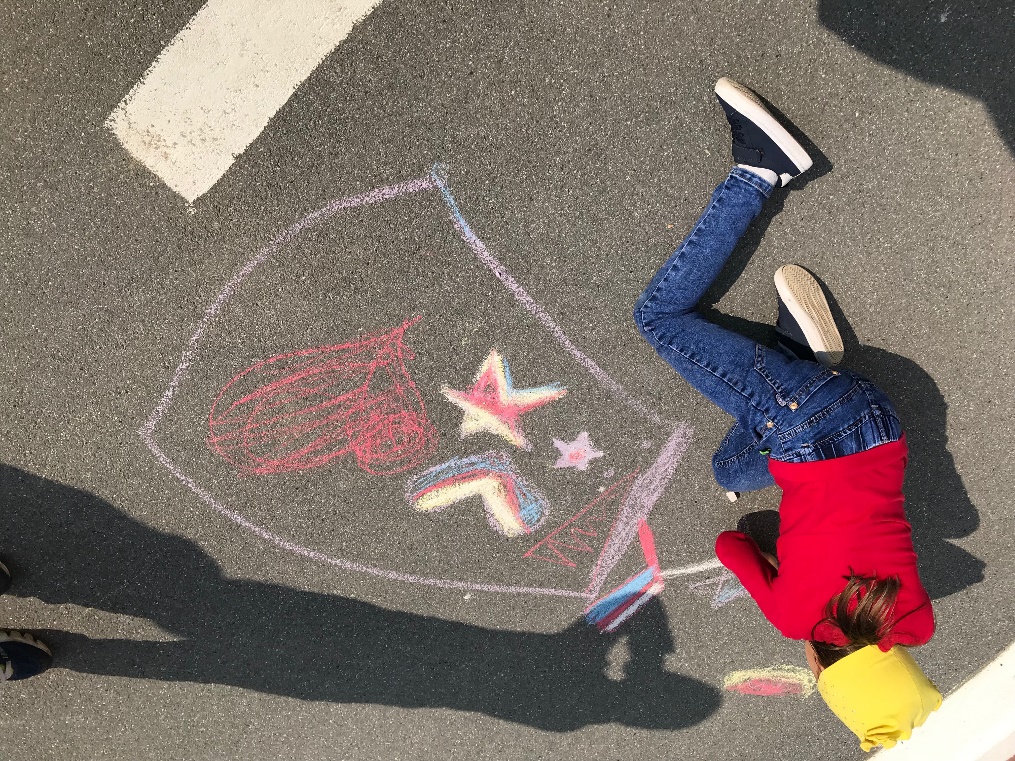 На улице провели  конкурс рисунков между группами. Дети очень все постарались и рисунки получились очень красивые.
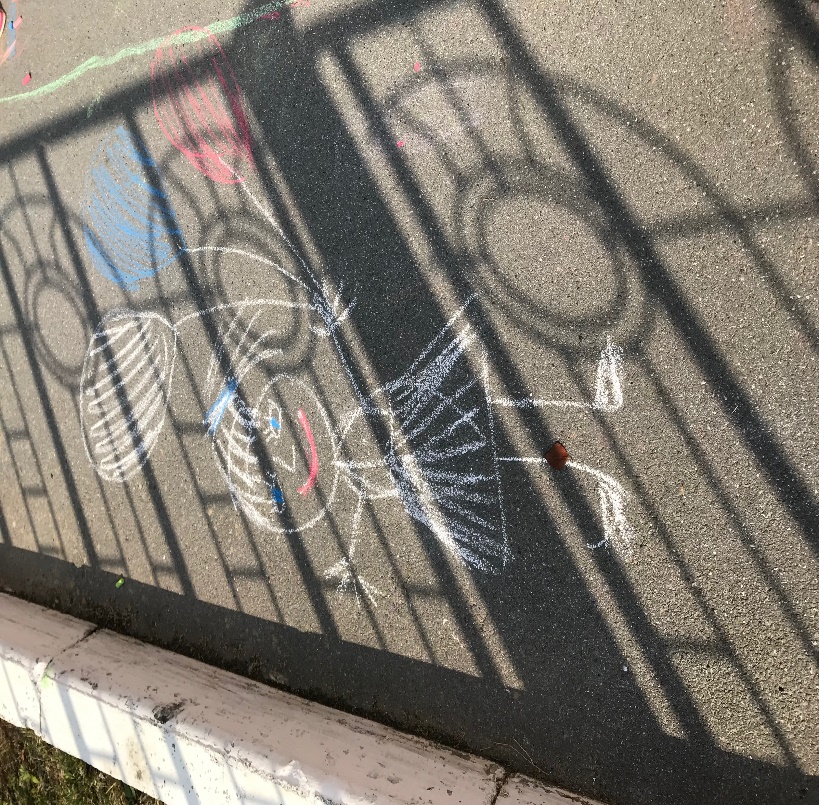 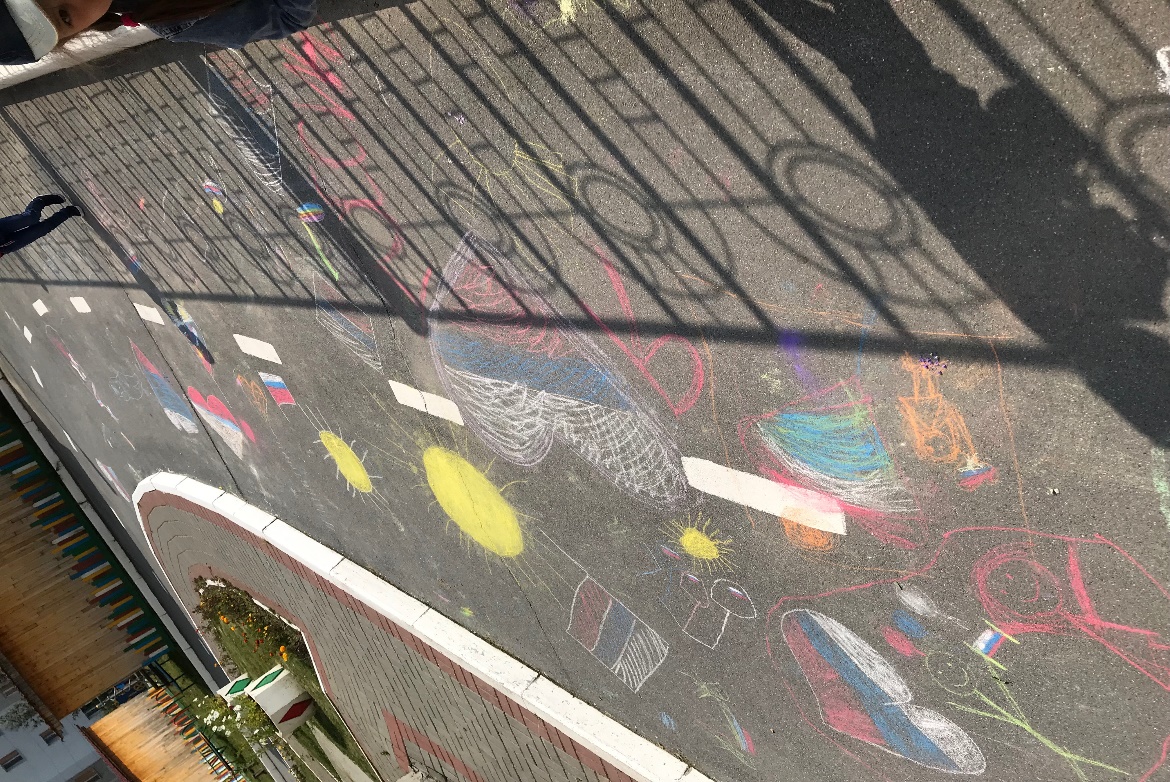 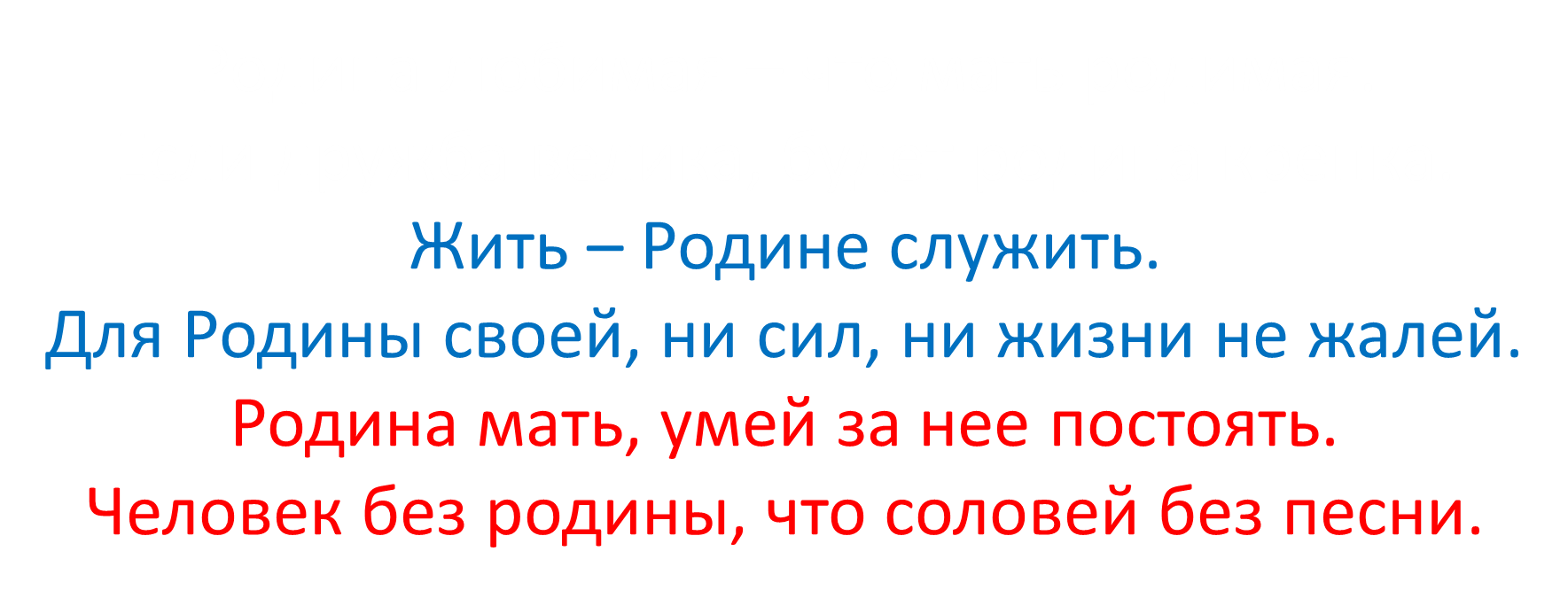 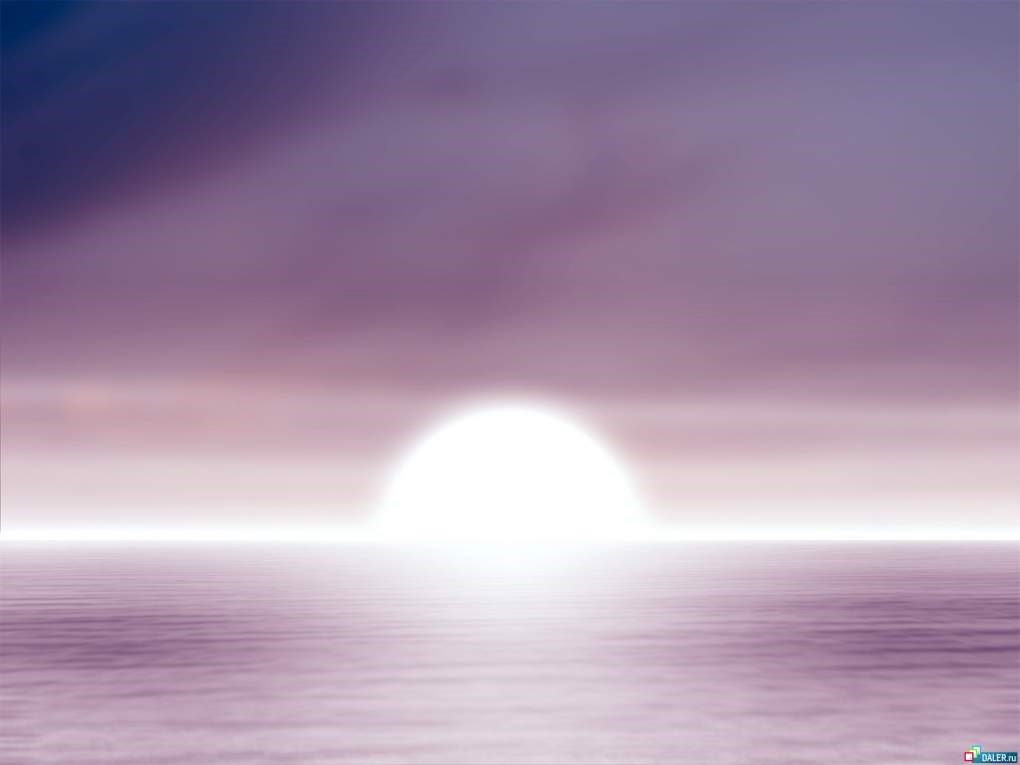 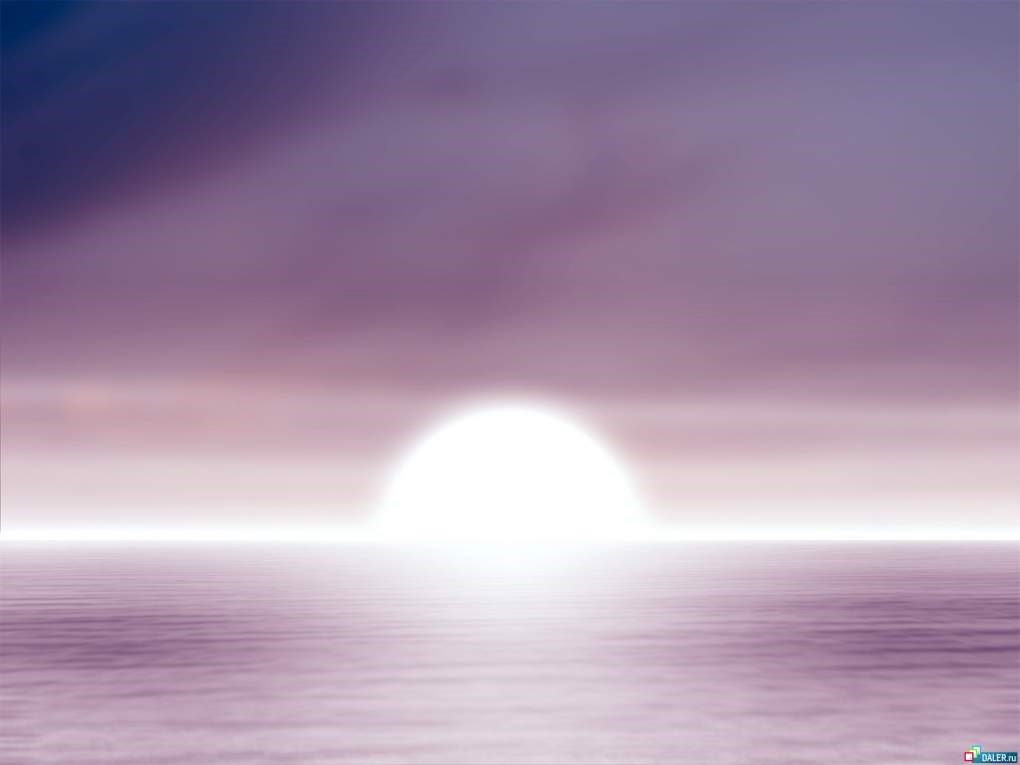 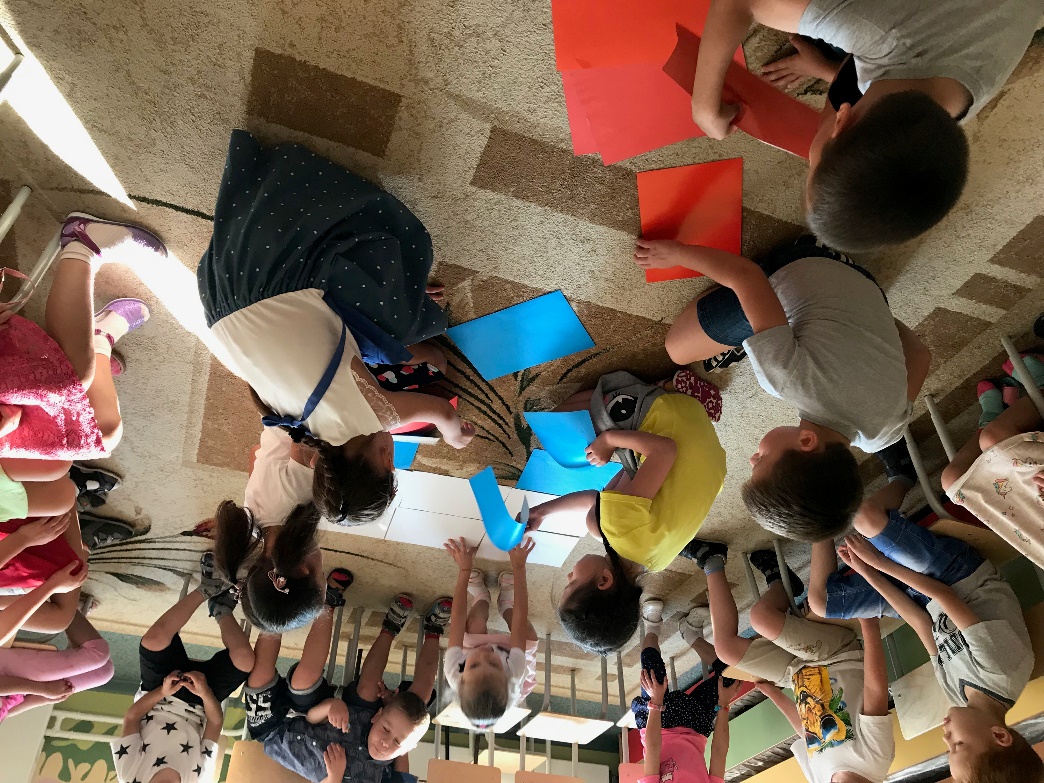 В заключении поиграли 
в игру «Собери флаг»
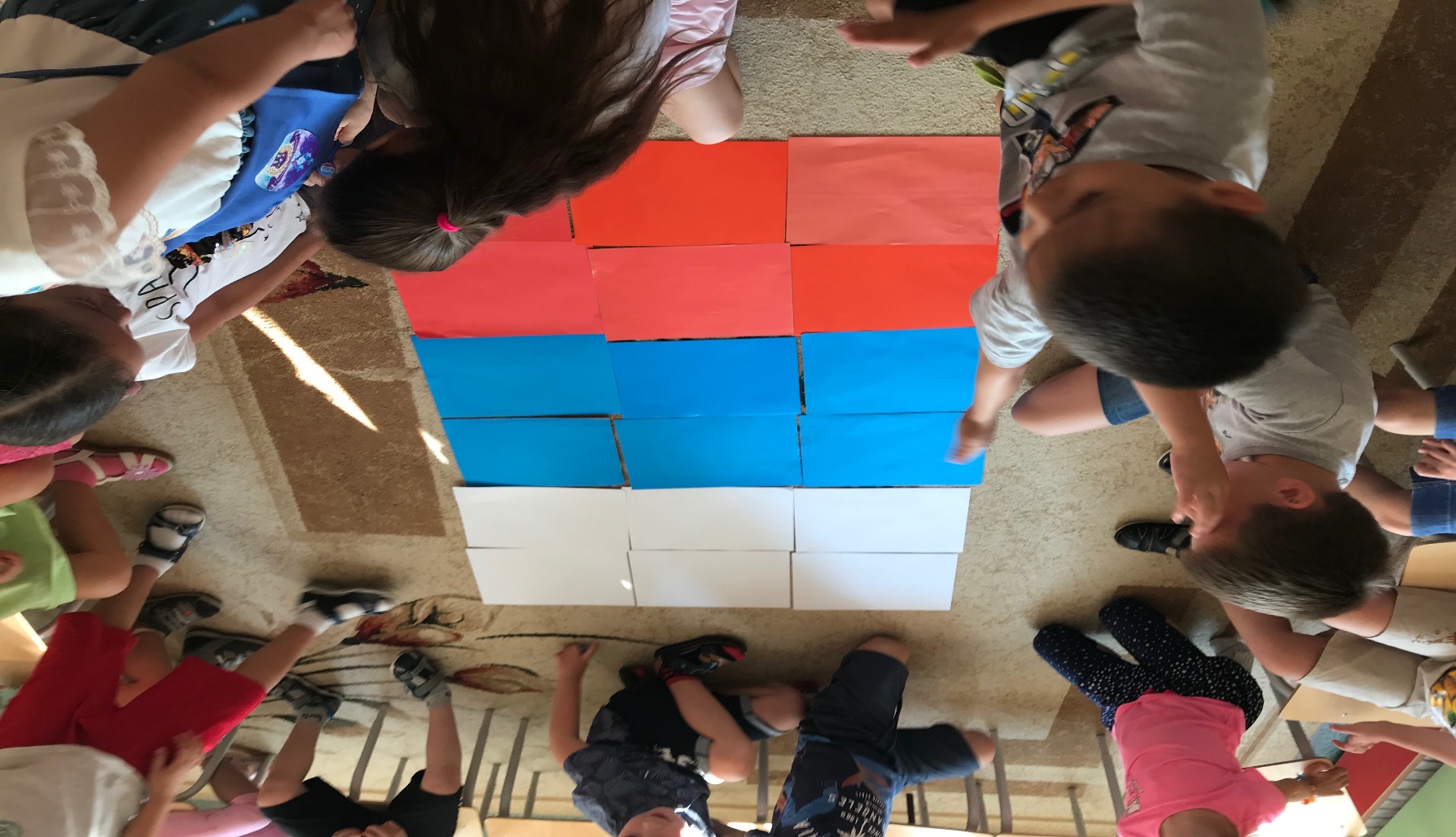 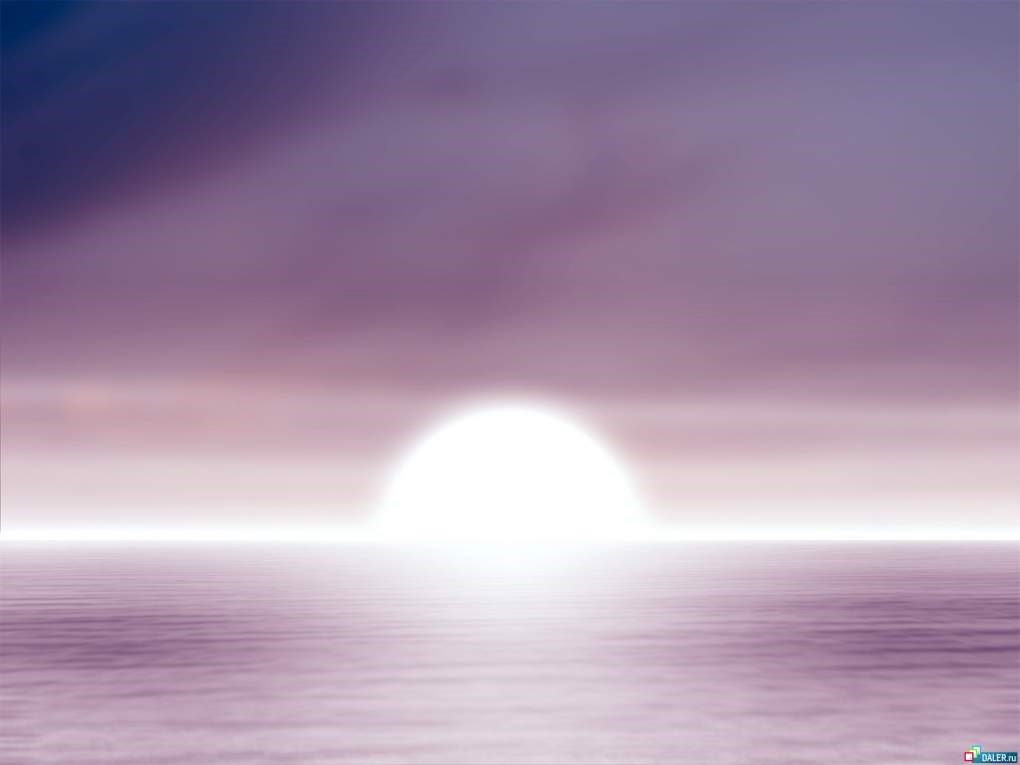 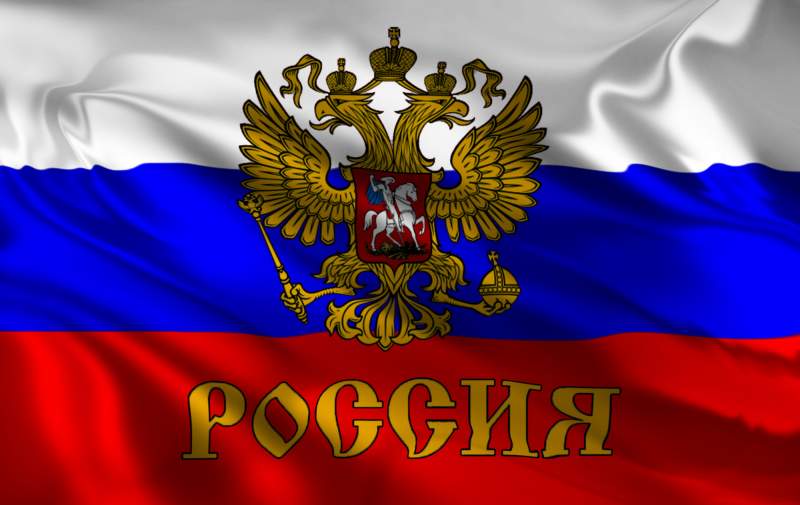 Спасибо за внимание.